White Board 
Calentamiento/: Ordenar (order)- Me llamo Sofía, ¿y tú? 
Bell work	(write down)		          El gusto es mío. 	
								                Hola, ¿cómo estás? 
								                Muy bien, gracias. ¿Cómo te llamas?
								                Bien, gracias. ¿Y tú?   	
								                ¡Hasta luego!
								                ¡Buenos días! 
								                Soy Miguel.
								                Mucho gusto.
								                ¡Adiós! 	 
Guiding Question: What are the goals for this year?
Objective: Greeting review/goals for the year
Activities: Intro skit/ power point 
SPI’s: 1.1A-D
El calentamiento
¡Buenos días!
Hola, ¿cómo estás? 
Bien, gracias, ¿Y tú?
Muy bien, gracias. ¿Cómo te llamas?
Me llamo Sofía, ¿y tú?  
Soy Miguel.
Mucho gusto.
El gusto es mío.  	
¡Adiós!  
¡Hasta luego!
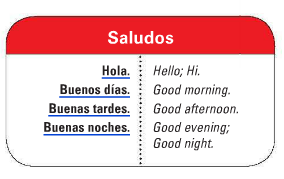 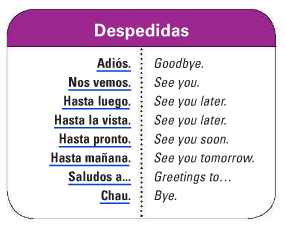 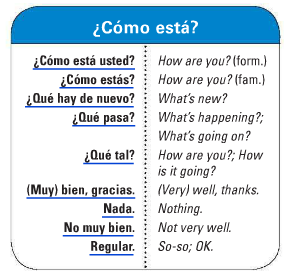 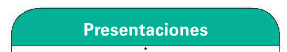 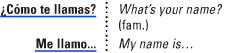 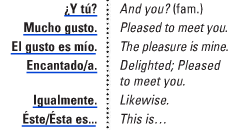 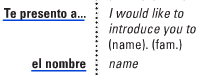 Carolina: Marissa, ______  ______________ a Roberto, mi esposo. 
Roberto: Bienvenida, Marissa. 
Marissa: ____________________, señor Díaz. 
Carolina: Éste es Felipe. 
Felipe: _______________  ____________________. 
Marissa: Igualmente.
Carolina: Y Jimena. 
Jimena: ___________________.
Te           presento
Gracias
Mucho                           Gusto
Hola
Class goals
Express needs and preferences  
Express feelings and emotions 
Give and follow simple directions 
Ask and answer simple questions about topics such as school, family, past experiences, future goals, special  events, the community, daily activities, etc. 
Read and understand simple, level appropriate, authentic text 
Give brief, organized oral presentations with visual aids 
Write short, organized paragraphs about familiar topics 
Demonstrate greater understanding of the influence of geography on food, clothing, and 
other cultural aspects 
Compare and contrast with a deeper understanding of the cultural similarities and differences 
Compare and contrast the viewpoints of the target culture with their own 
Compare essential structures of the target language with their own 
Use simple sentences and phrases to narrate In the past about familiar topics 
Recognize the future tense  
Use level appropriate idiomatic expressions of the target language